On the street – A Spotter’s Guide
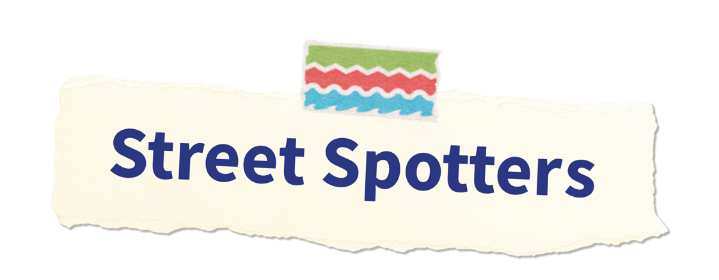 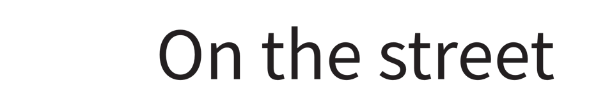 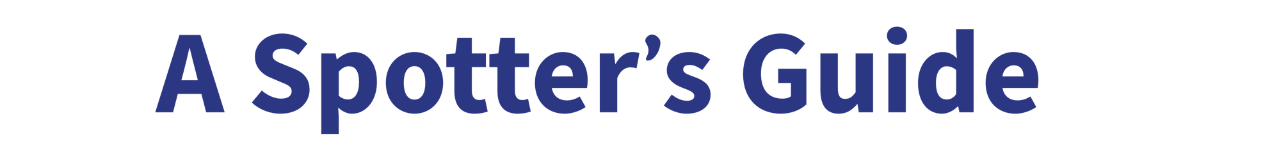 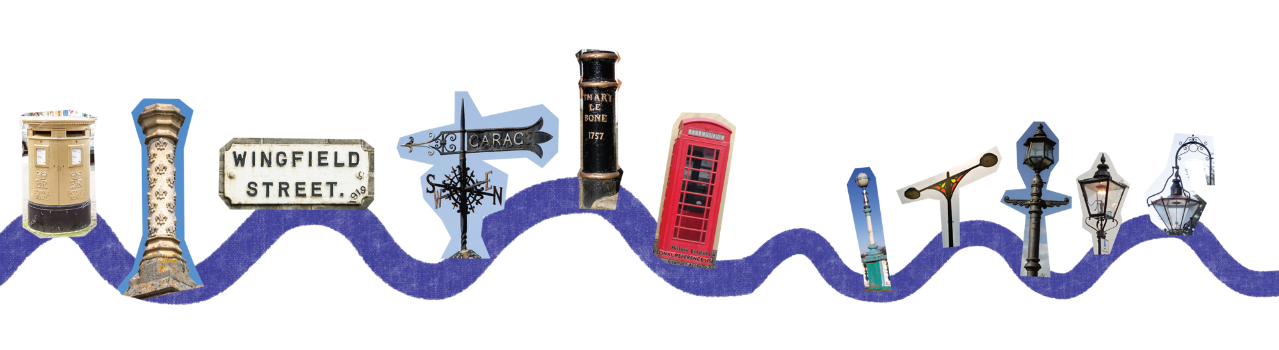 Your local area is full of history.
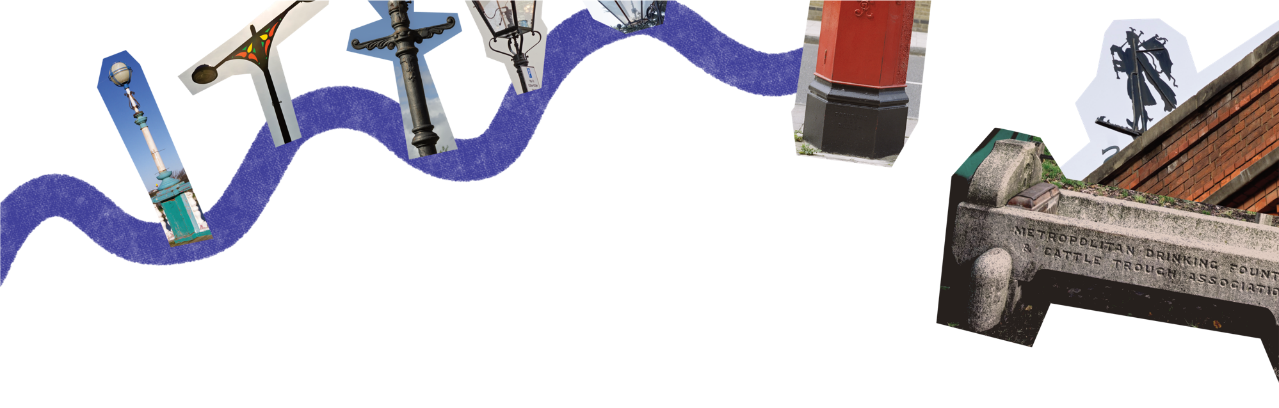 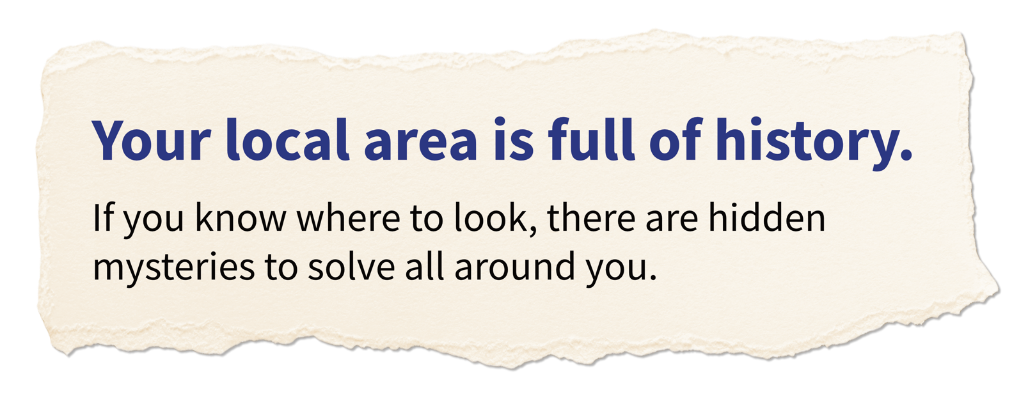 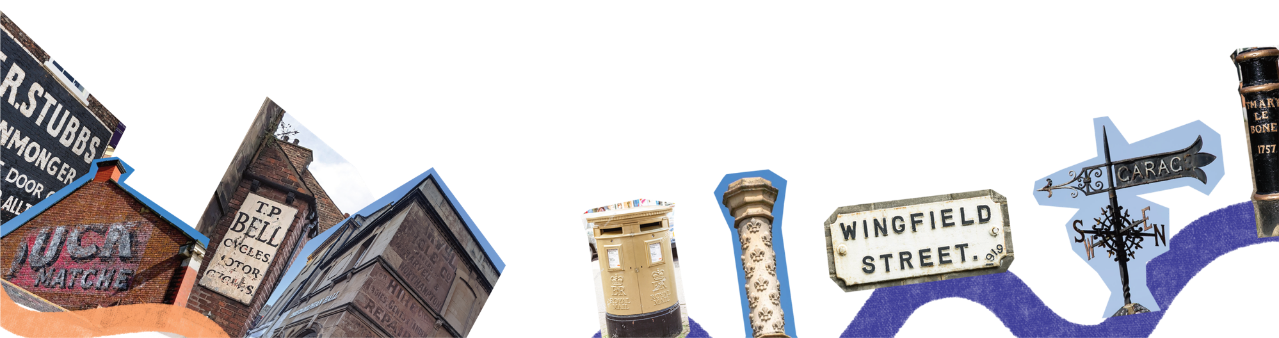 Architecture through the ages
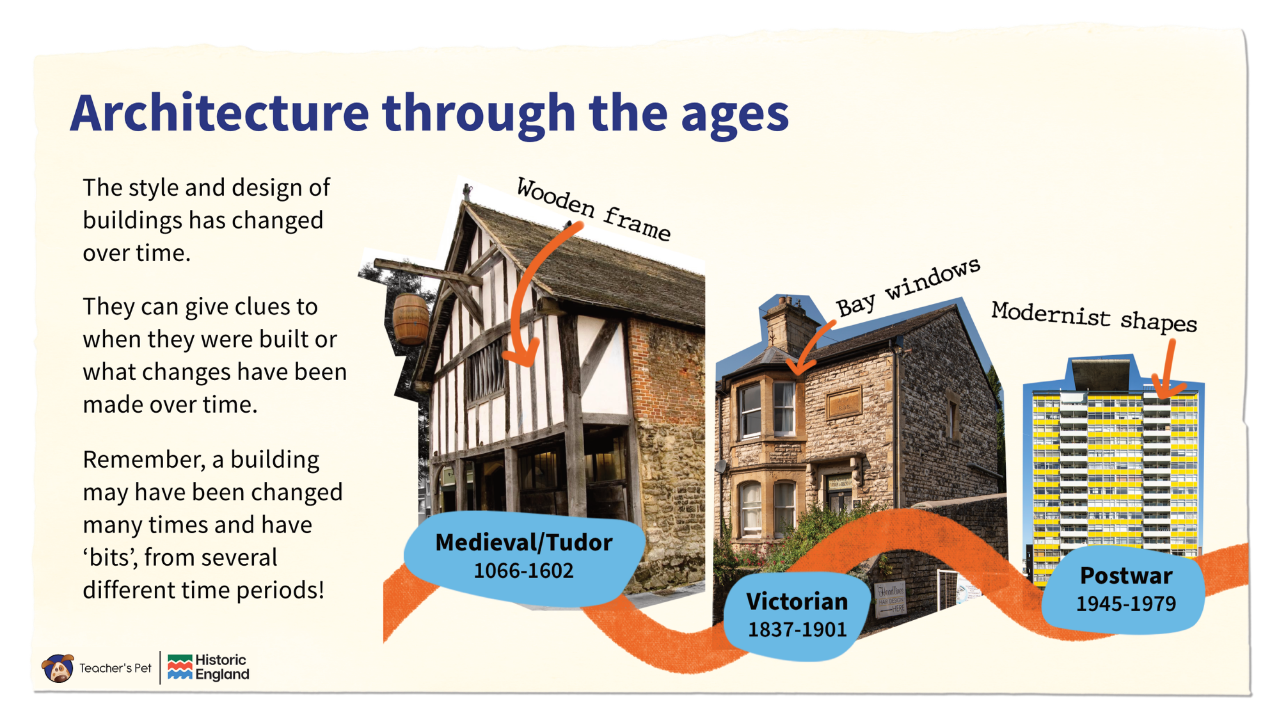 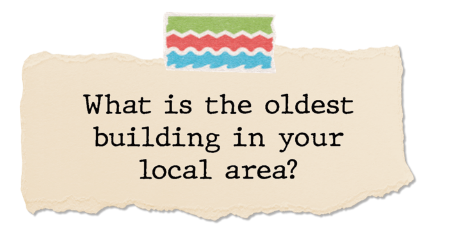 Telephone boxes
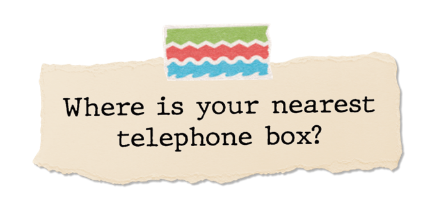 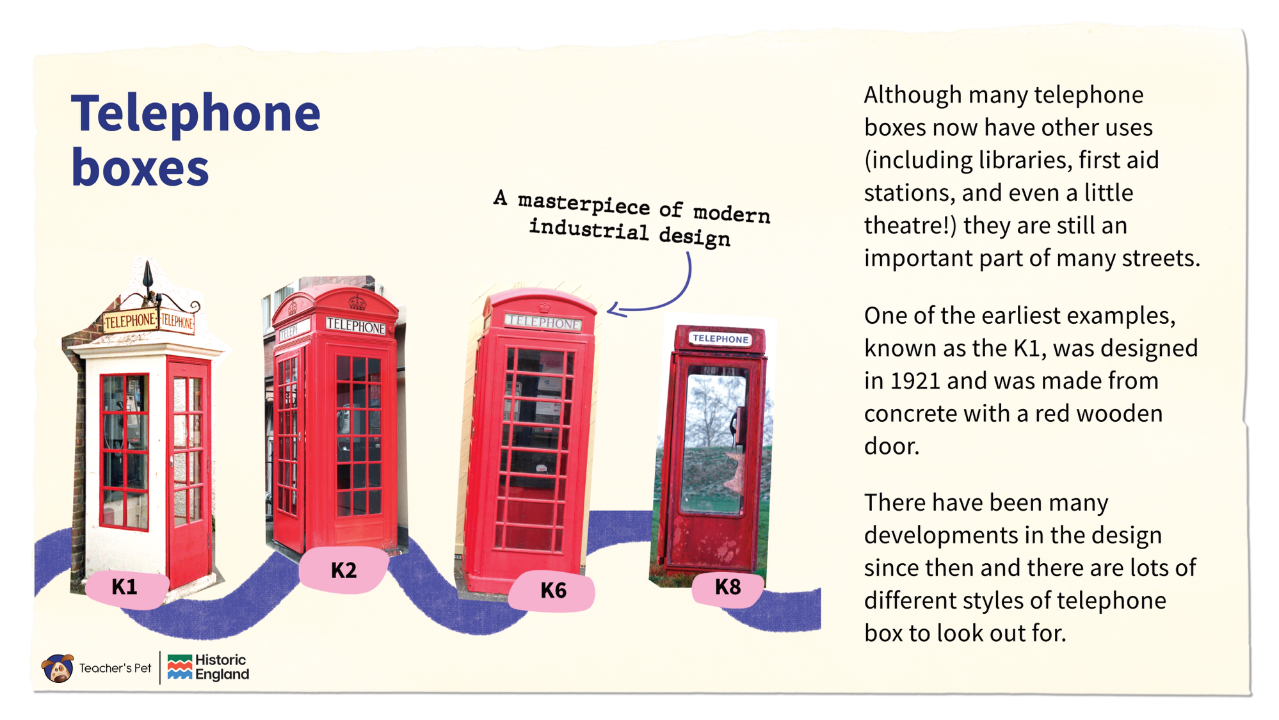 Royal cyphers
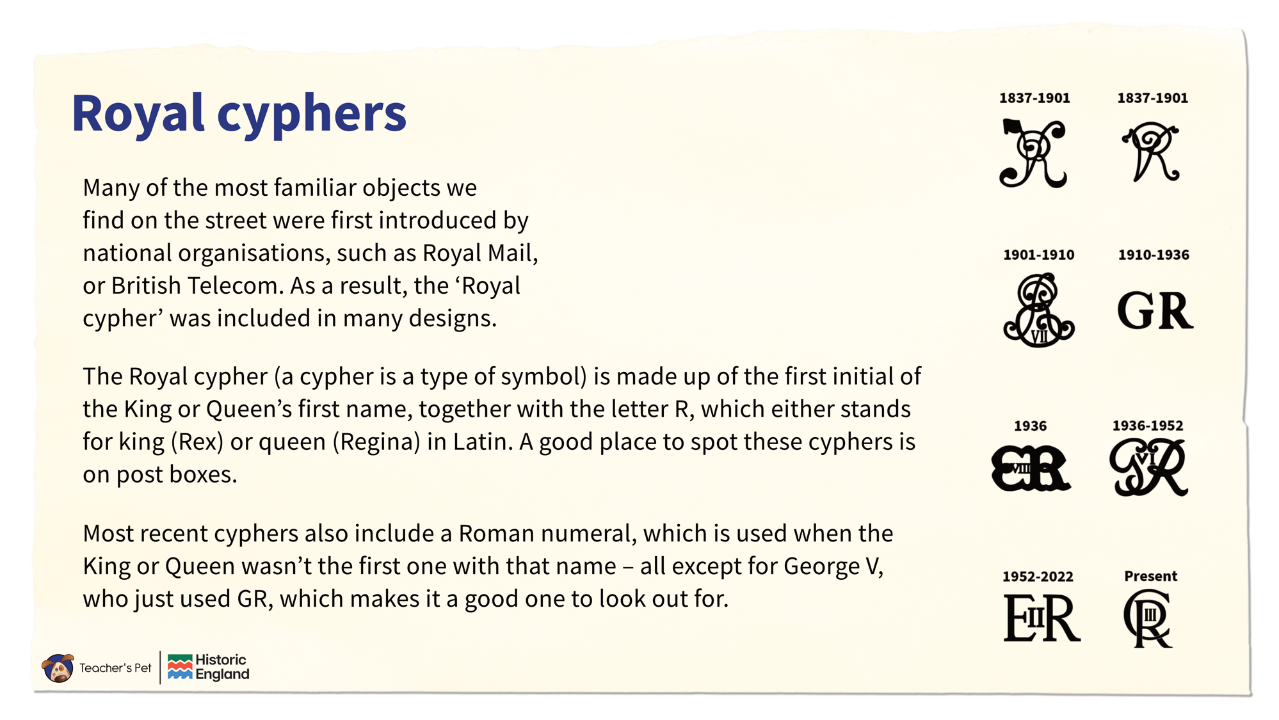 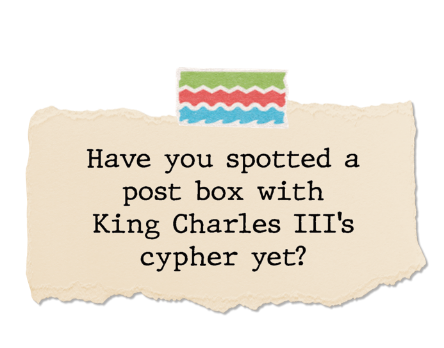 Post boxes
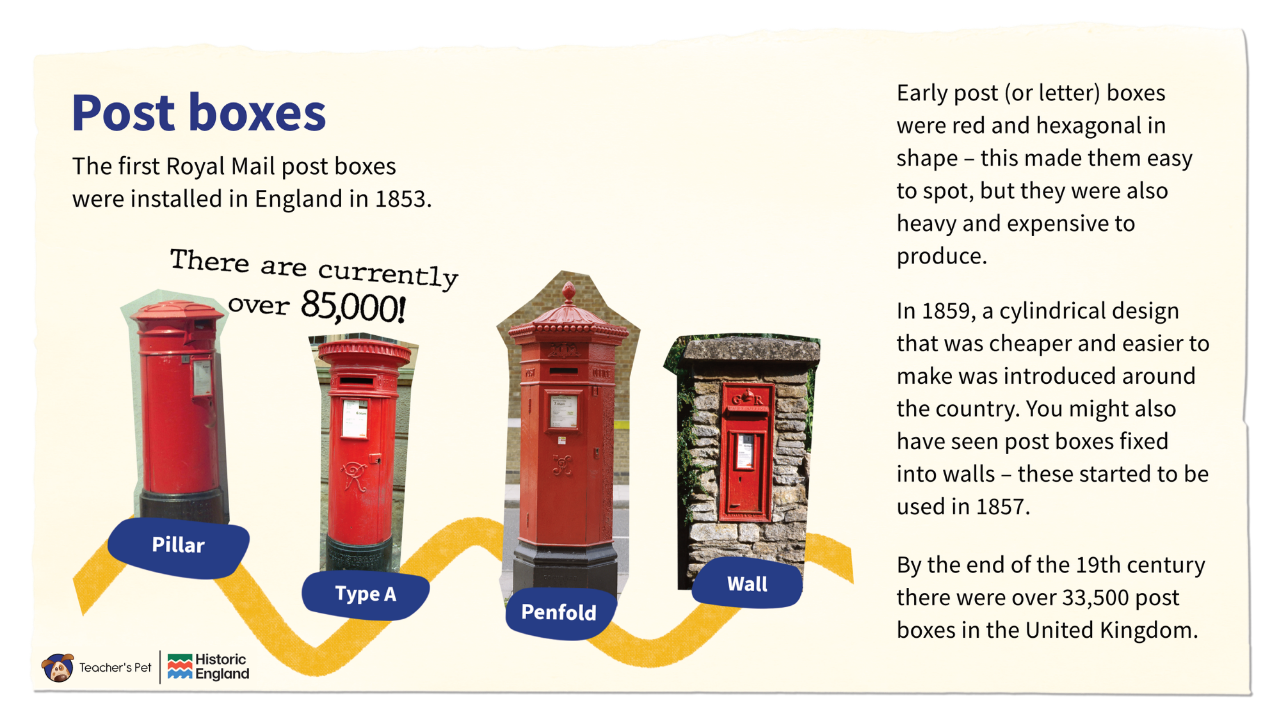 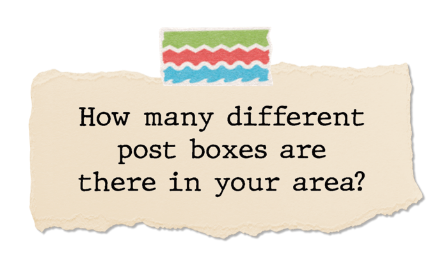 Road Signs
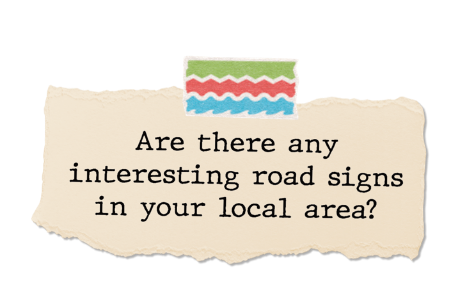 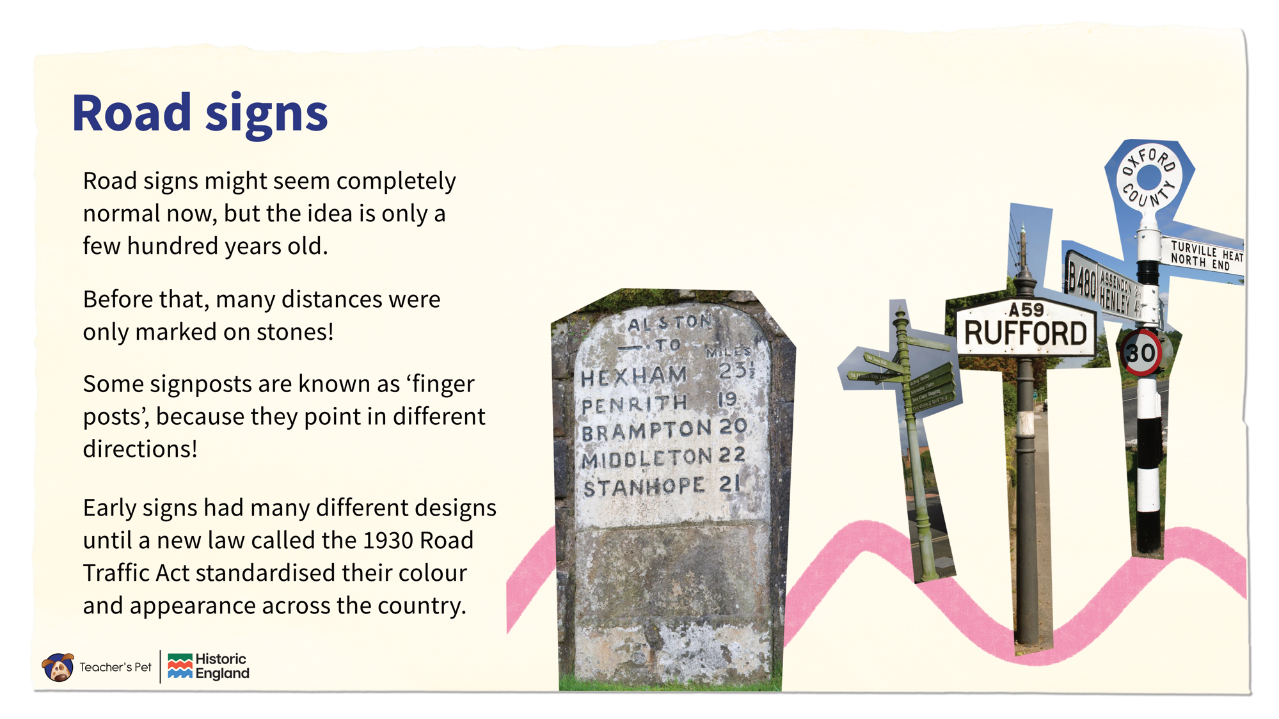 Shop signs
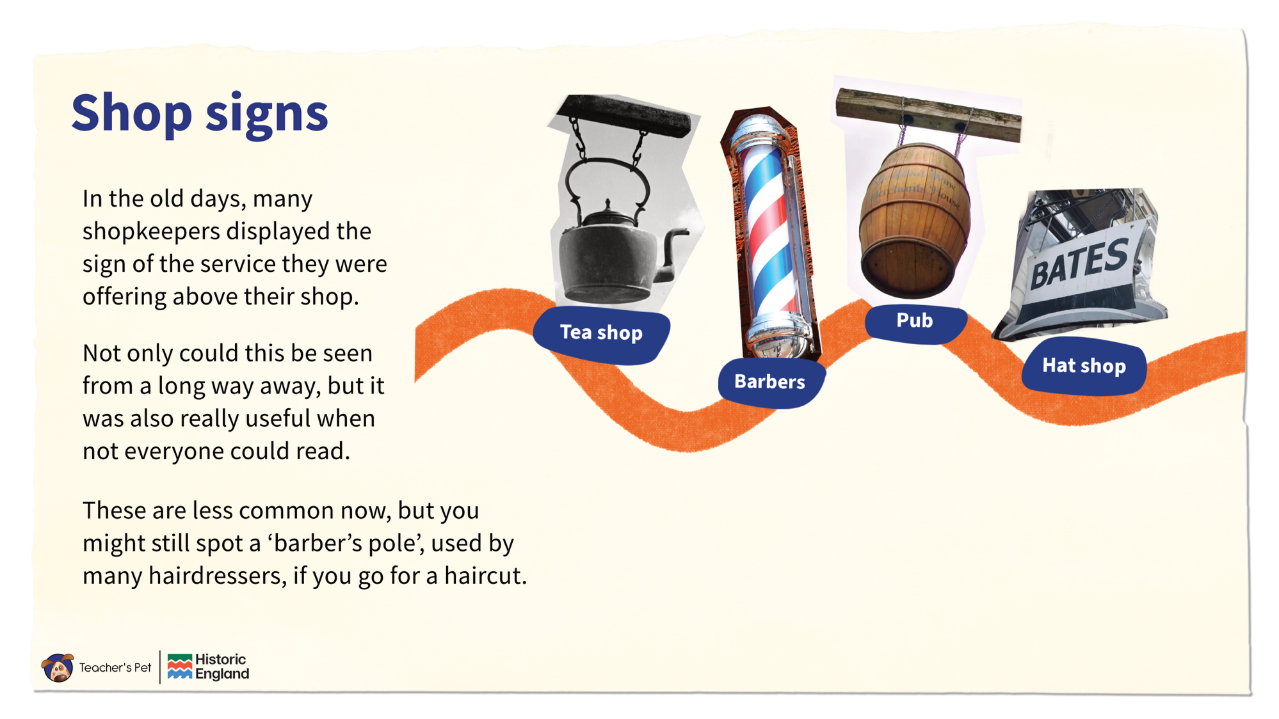 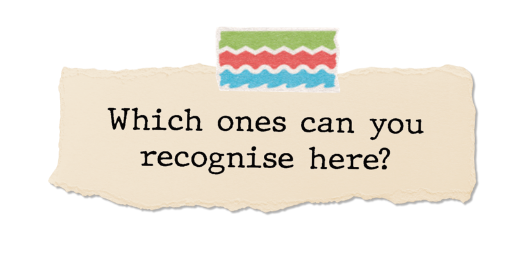 Ghost signs
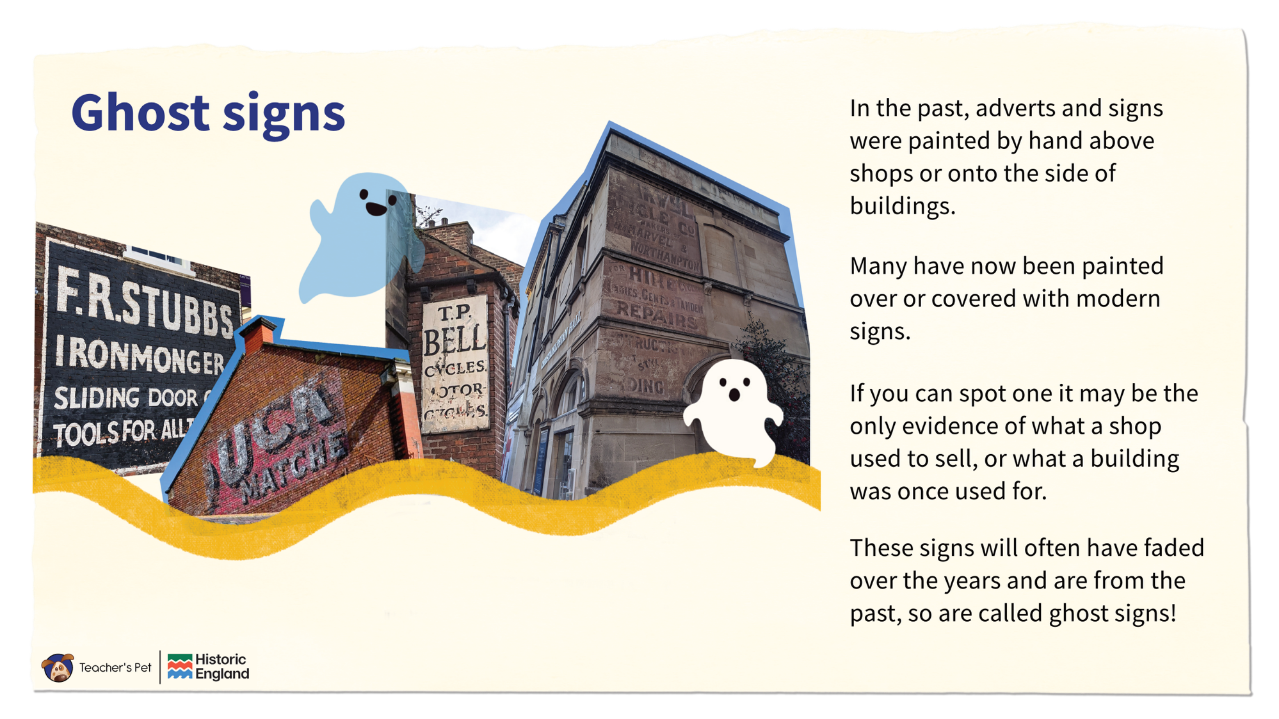 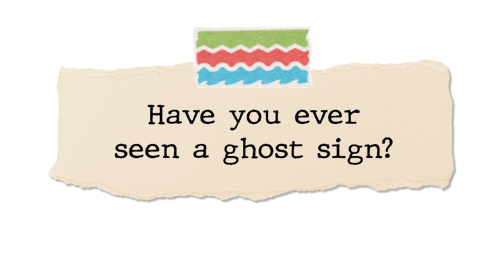 Street Surfaces
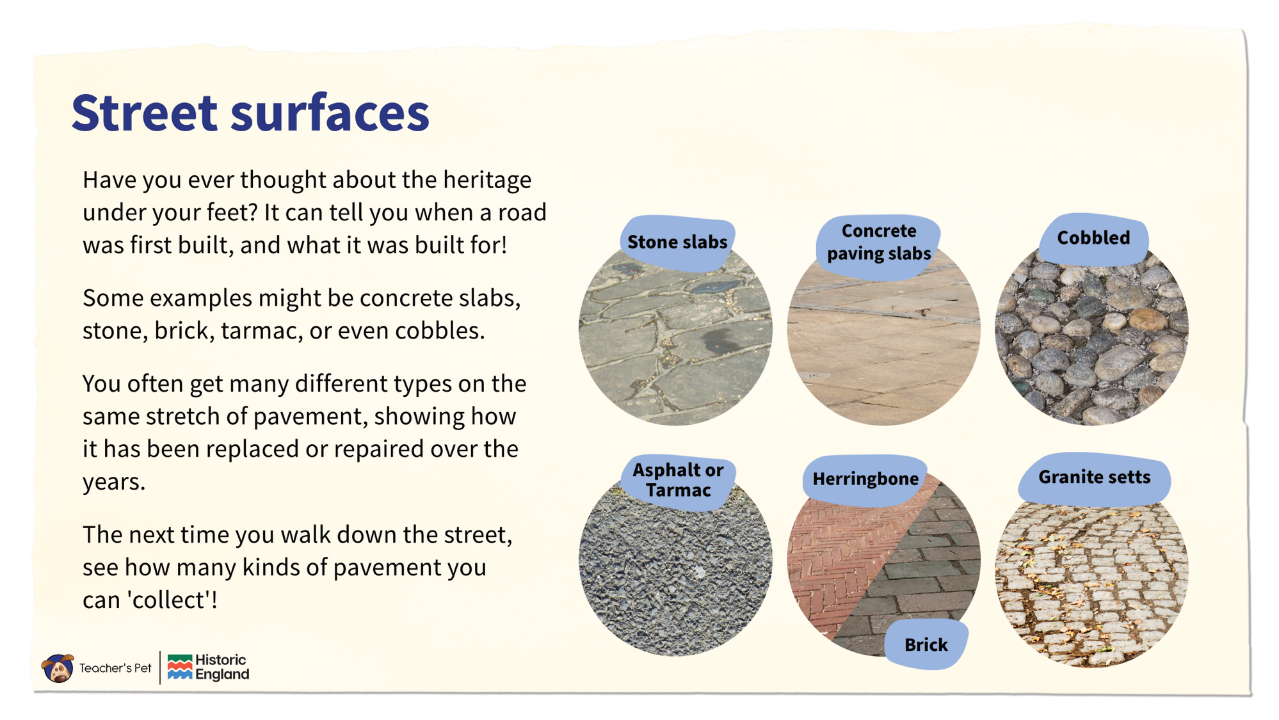 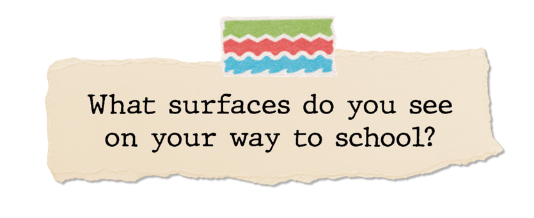 Crossings and beacons
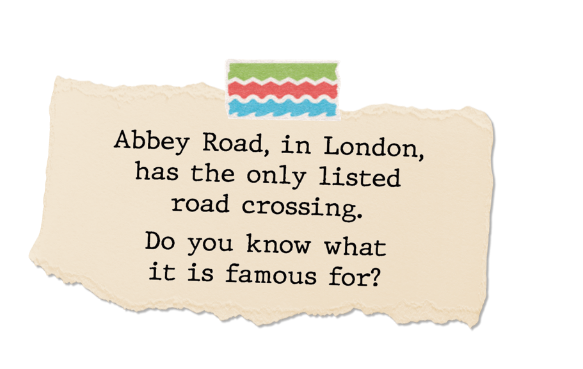 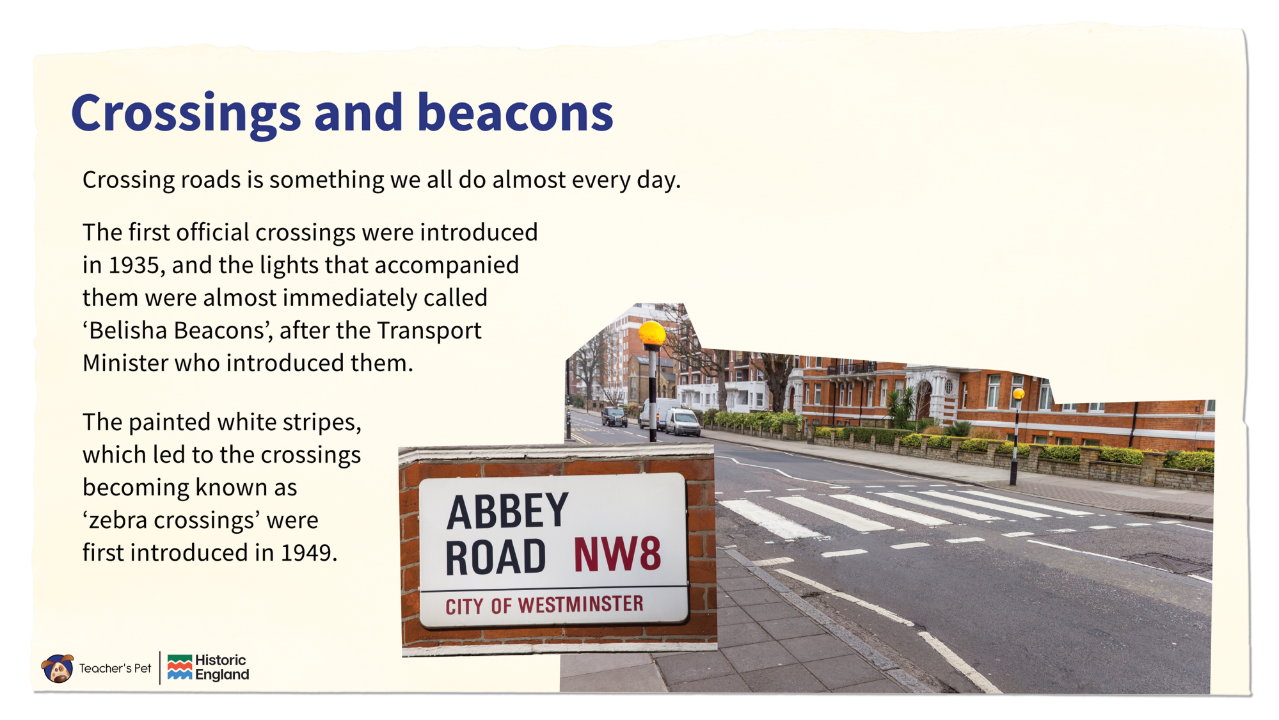 Bollards and railings
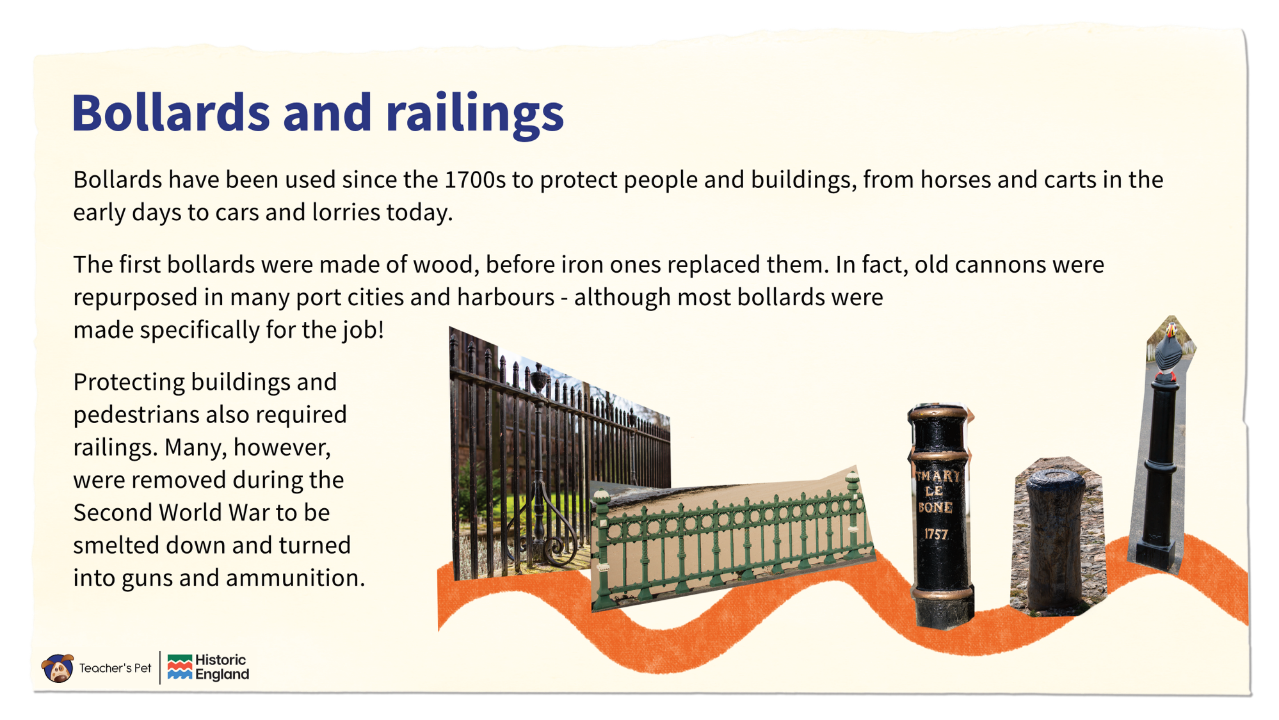 Fountains and water pumps
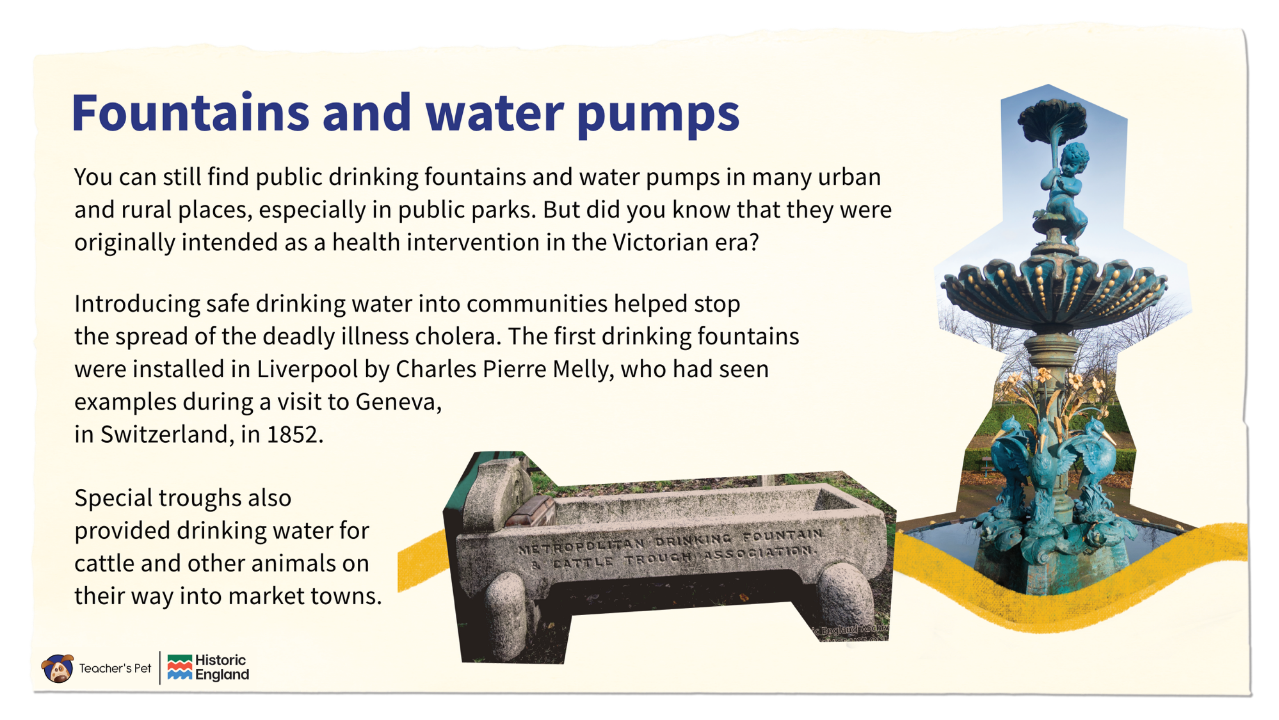 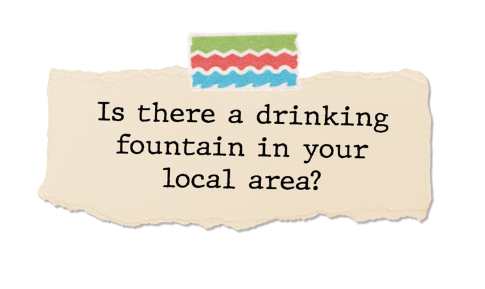 Street lamps and lamp posts
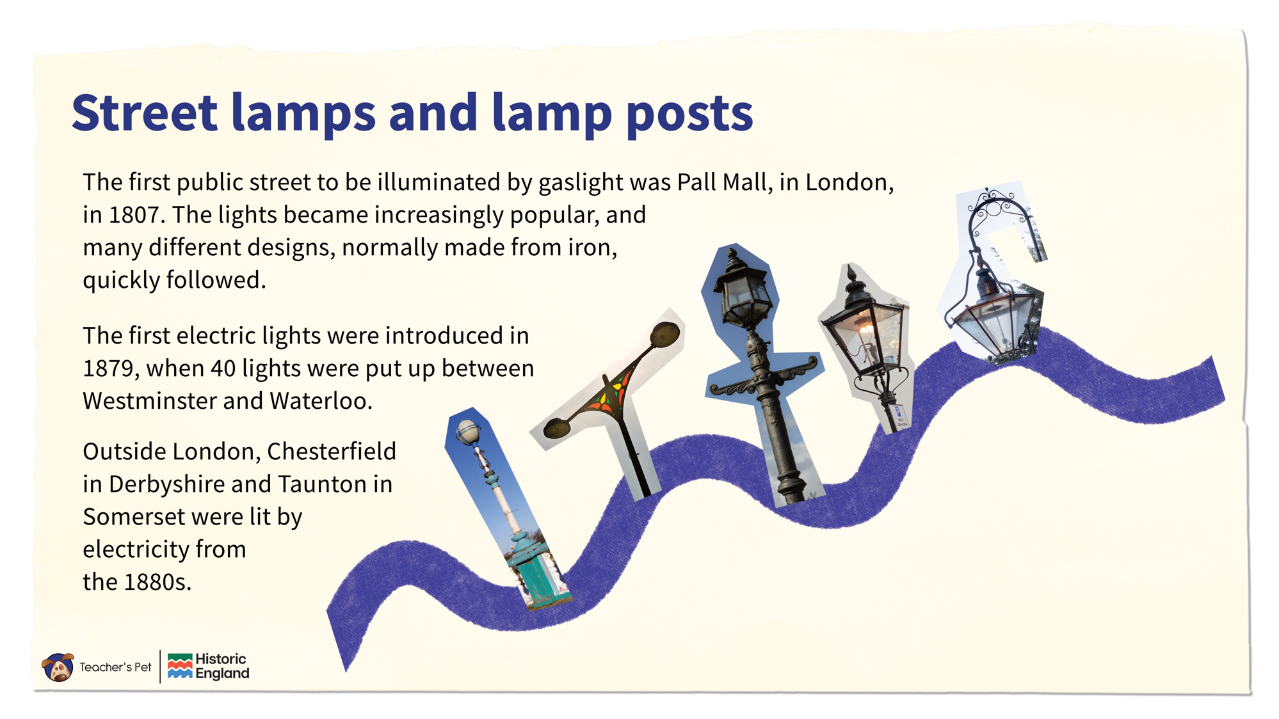 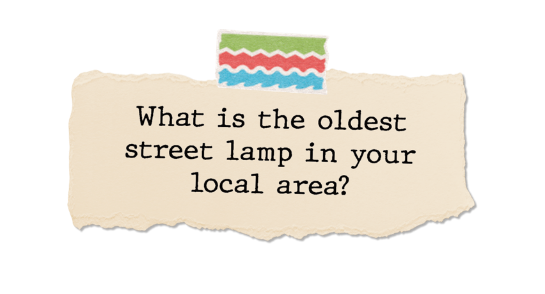 Weather vanes
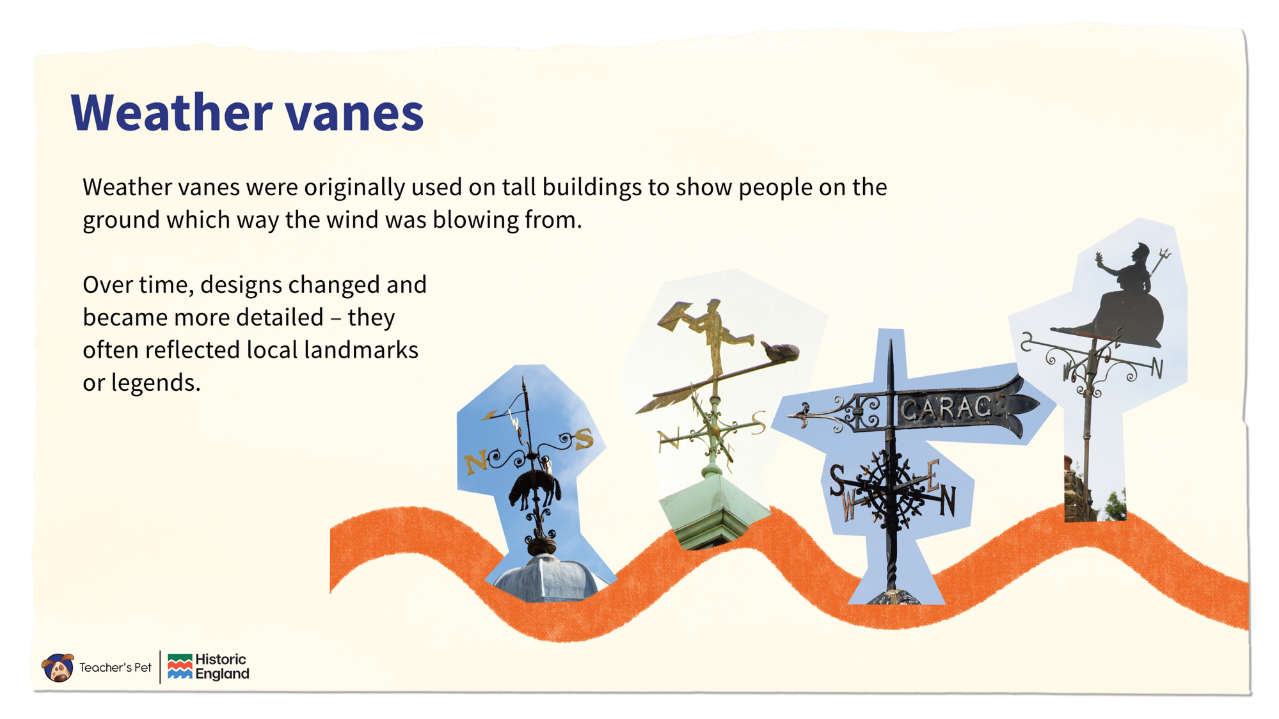 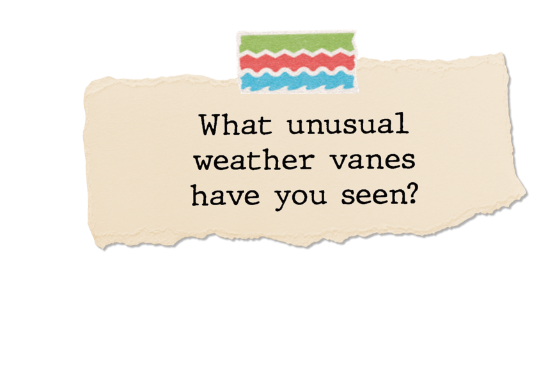 Statues and sculptures
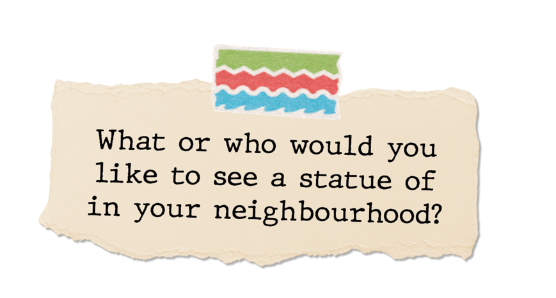 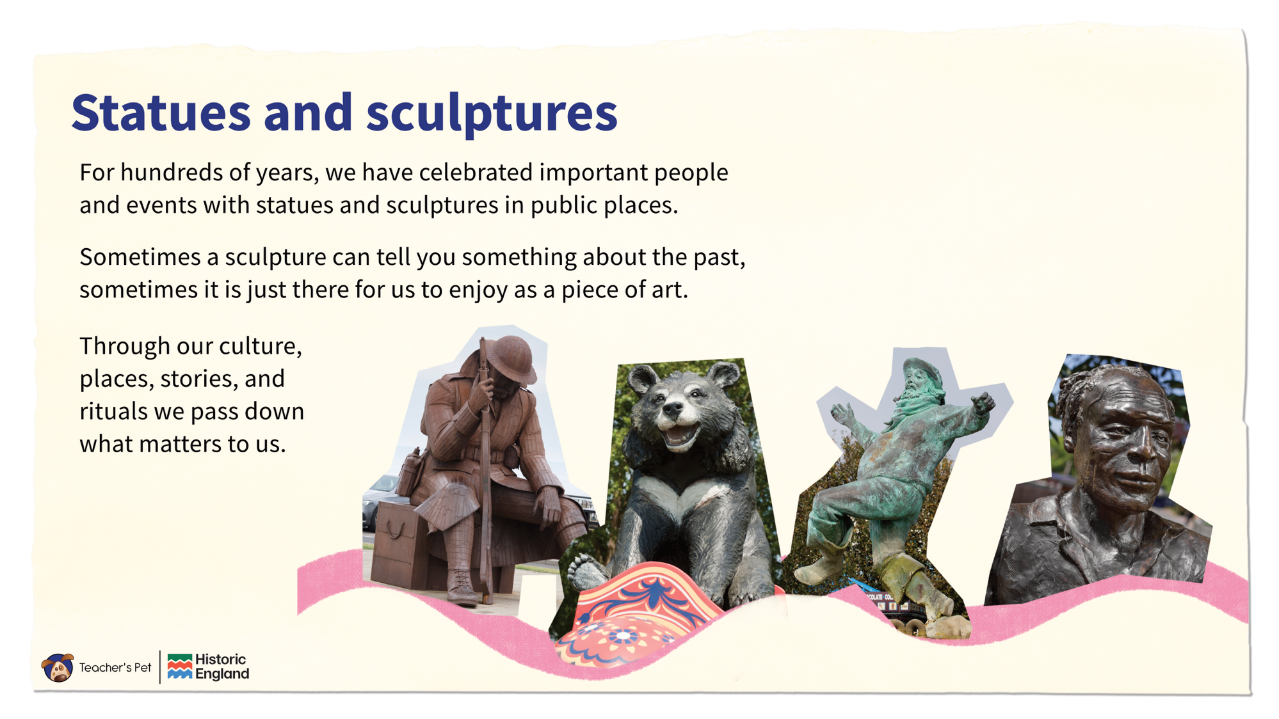 Get out there!
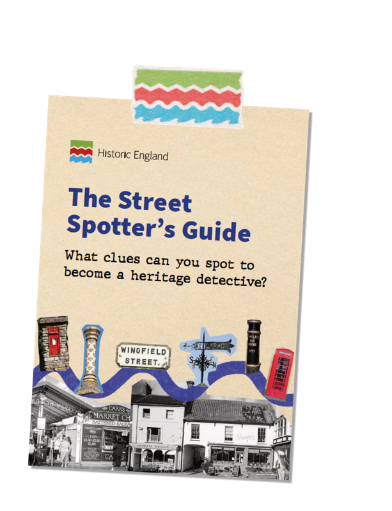 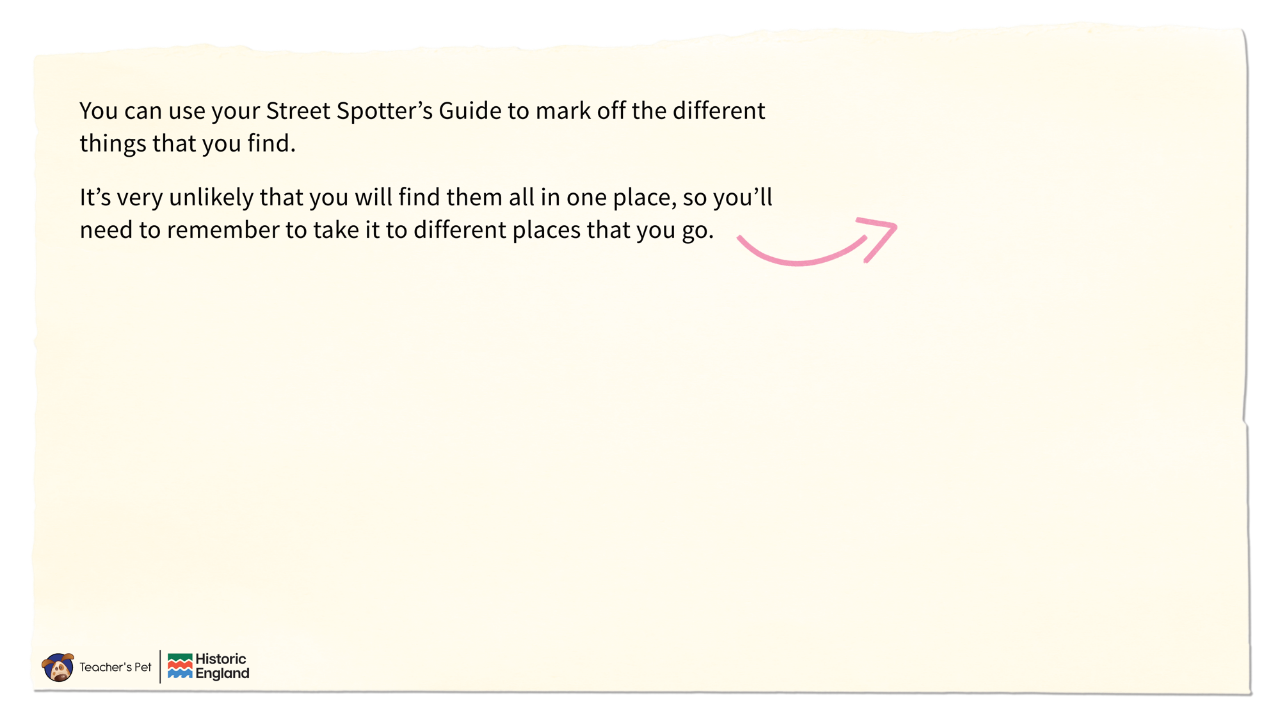 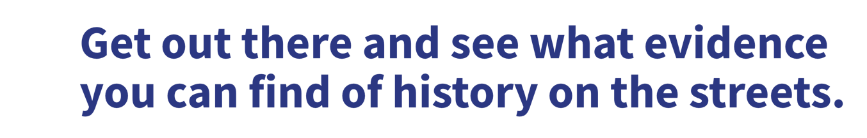 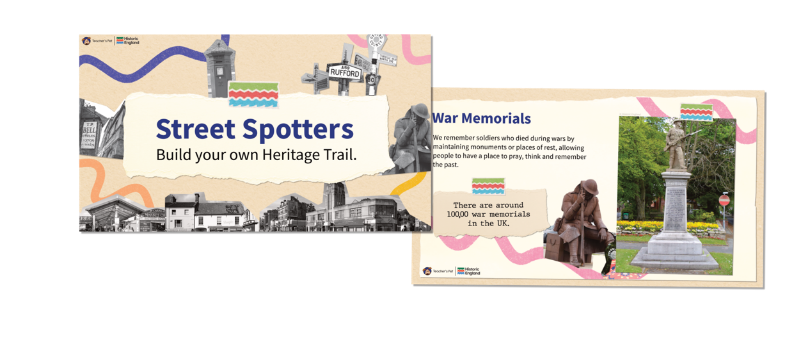 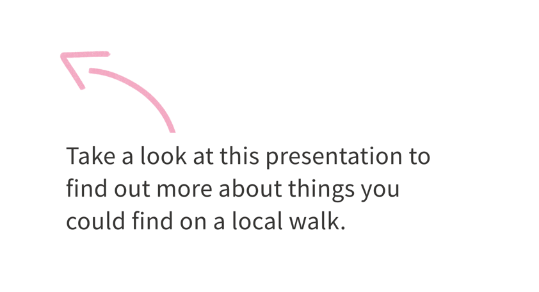